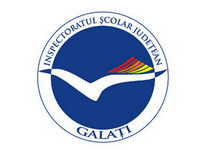 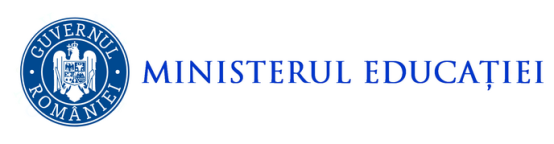 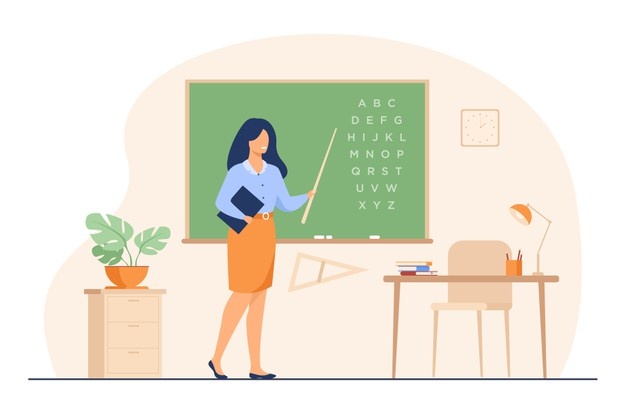 Consfătuirea județeană a profesorilor de limba și literatura română/limba latină
Galați, 24 septembrie 2022
Un an școlar 2022 - 2023, cu noutăți...
„Dacă nu-ţi convine ceva, schimbă acel lucru. Dacă nu-l poţi schimba, schimbă modul în care te gândeşti la lucrul respectiv.”
                                            (Mary Engelbreit)
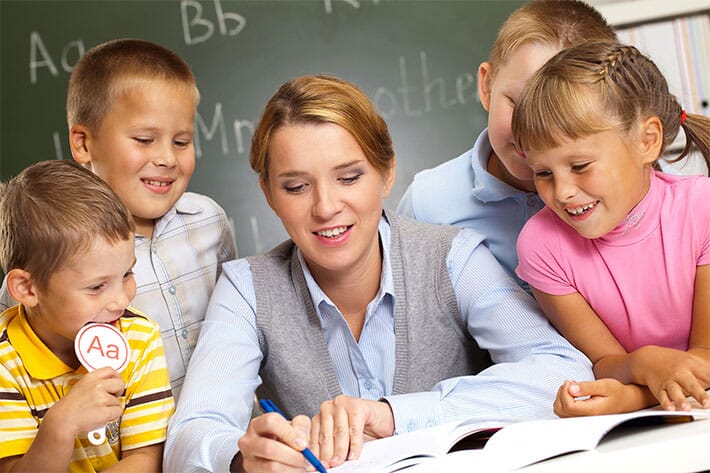 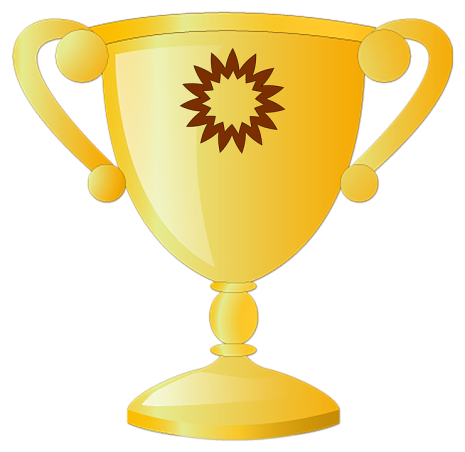 A.  Bilanț al anului școlar 2022 - 2023
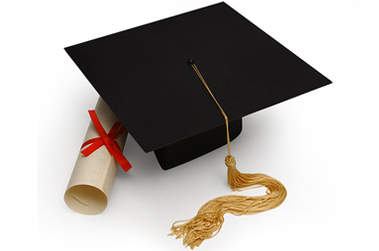 REUȘITE
1. CERCURI METODICE  -  CM 8, CM 9, CM 11  - ,,Dimensiuni culturale și interculturale în studiul limbii române: Ghid de bune practici ",  ISBN 978-973-0-36654-9 
2. EXAMENE NAȚIONALE –  locul 2 pe țară la BAC, locul 4 pe țară la EN
3. CONCURSURI ȘI OLIMPIADE – online/fizic (170 premii și mențiuni la etapa județeană, 26 premii și mențiuni la etapa națională). Organizarea Olimpiadei naționale de neogreacă – Galați, 15-19 aprilie 2022
4. DEFINITIVAT ȘI GRADE DIDACTICE  - 57 de inspecții, 4 profesori cu definitivat, 8 profesori cu Gr.I, 5 profesori cu Gr.II
5. TITULARIZARE – 11 profesori din 30 cu note peste 7
6. RESURSE EDUCAȚIONALE DESCHISE - http://www.isj.gl.edu.ro/red.html 
7. PROIECTE EXTRAȘCOLARE - incluse în CAEJ Galați
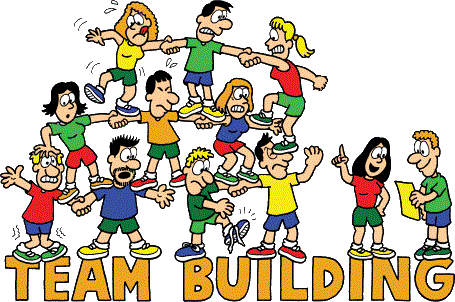 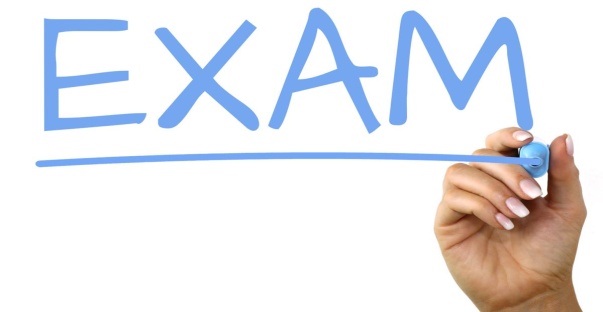 Evaluarea Națională 2022
PROBA DE LIMBA ŞI LITERATURA ROMÂNĂ
La nivel național:  144.494 candidaţi prezenți, 86,1 % au note peste 5, 824 candidaţi au obţinut nota 10

Contestații:  13.324 cereri, dintre care 9377 soluționate pozitiv (70,37%), 3230 soluționate negativ (24,25%), 717 – același punctaj (5,38%)

 La nivel județean:  3.710 candidați prezenți, 88,14% au note peste 5, 6 candidați au obținut nota 10

Contestații Galați: 438 cereri, dintre care: 307 soluționate pozitiv (70,09%), 117  soluționate negativ (26,71 %), 14 – același punctaj (3,19%)
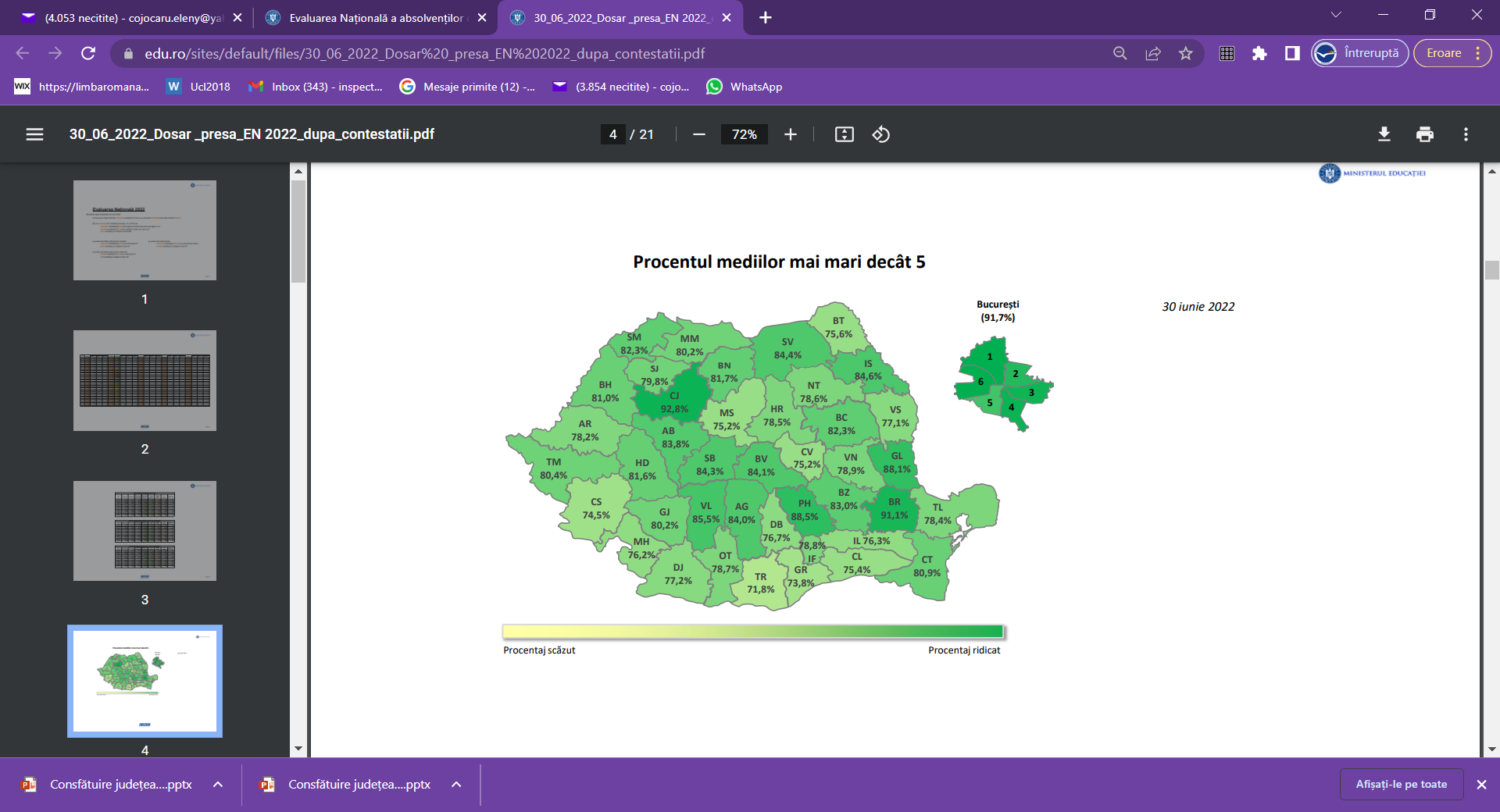 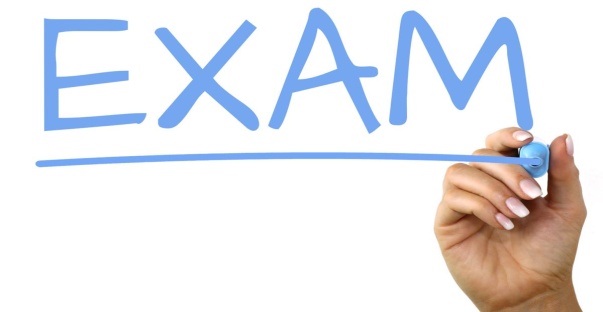 BACALAUREAT 2022
PROBA DE LIMBA ŞI LITERATURA ROMÂNĂ

La nivel național: 126.453 candidaţi, 84 % cu note peste 5













La nivel județean:    3413 candidați - 96, 33% cu note peste 5 
80 contestații – 96% note modificate (77, 63% note crescute, 22, 37% note scăzute)
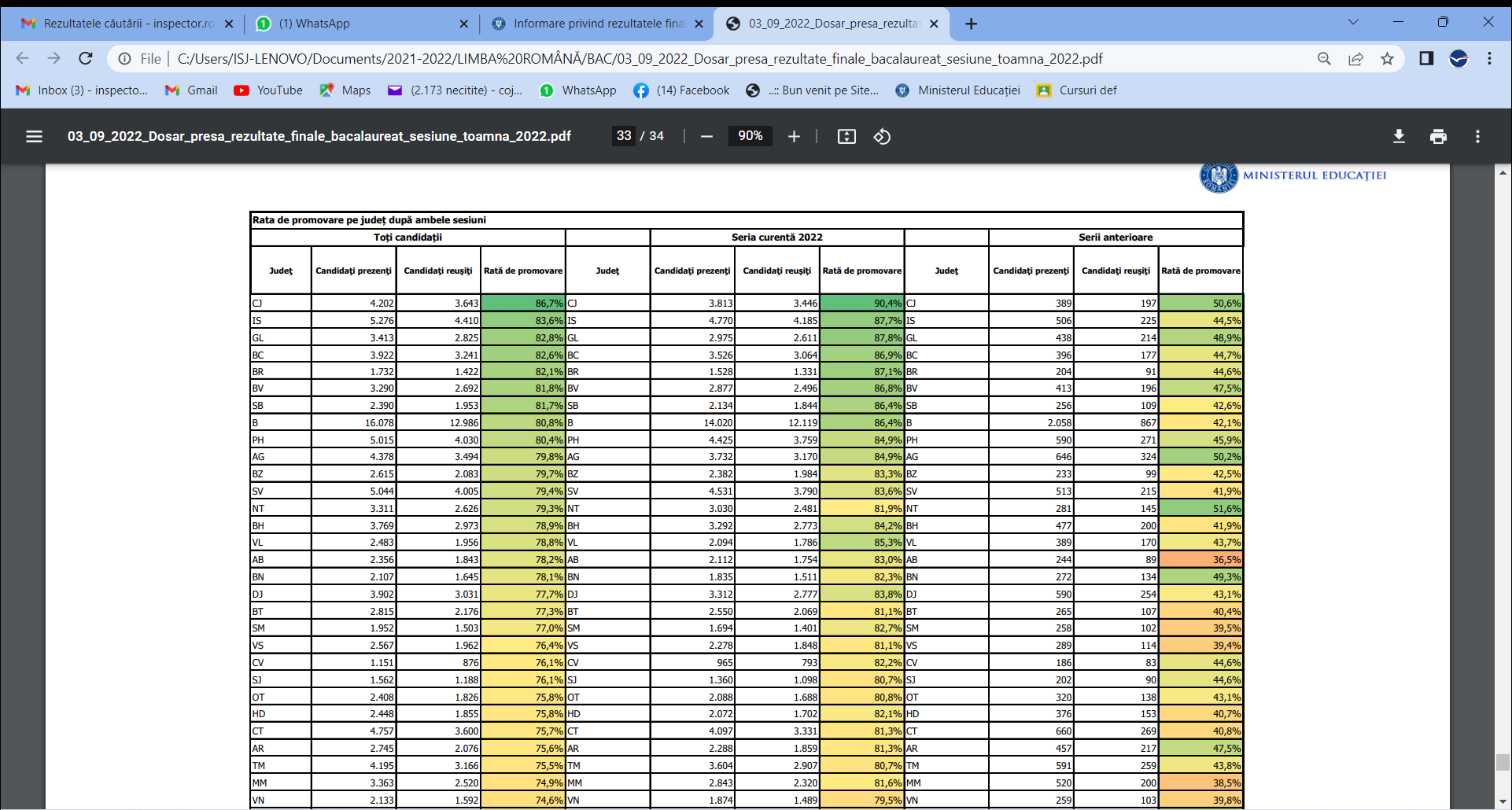 REZULTATE LA OLIMPIADE ȘI CONCURSURI- etapa națională -
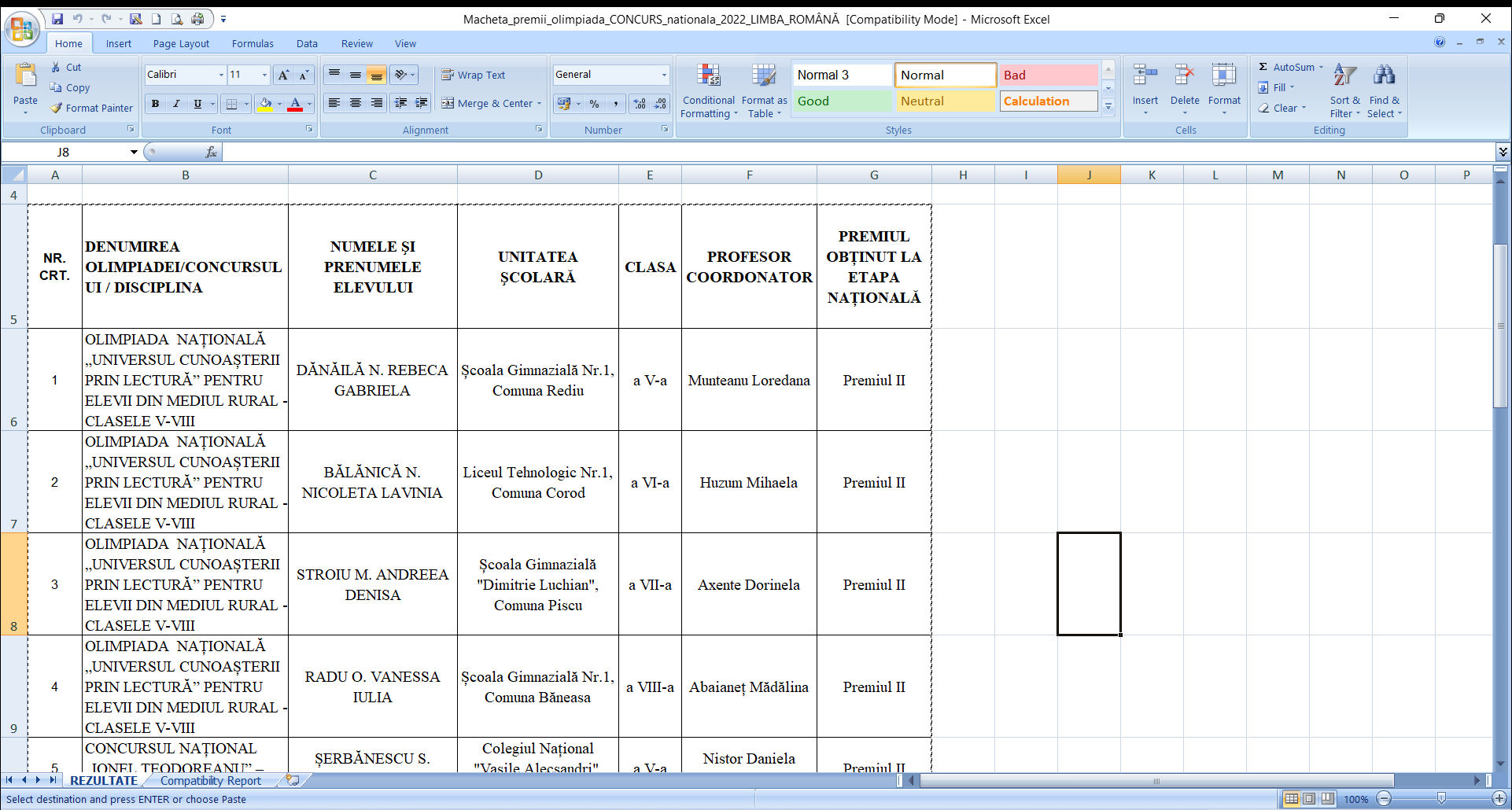 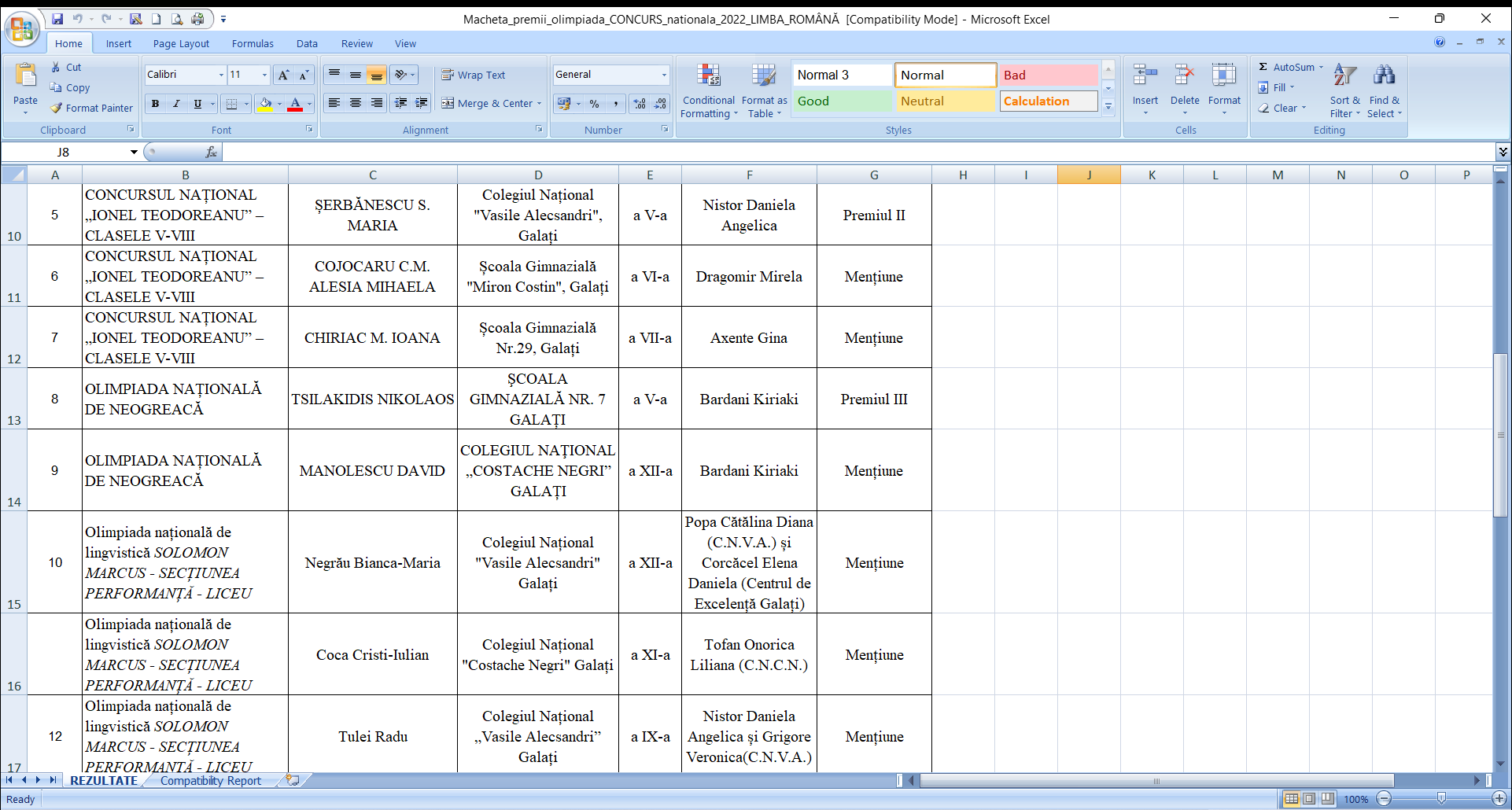 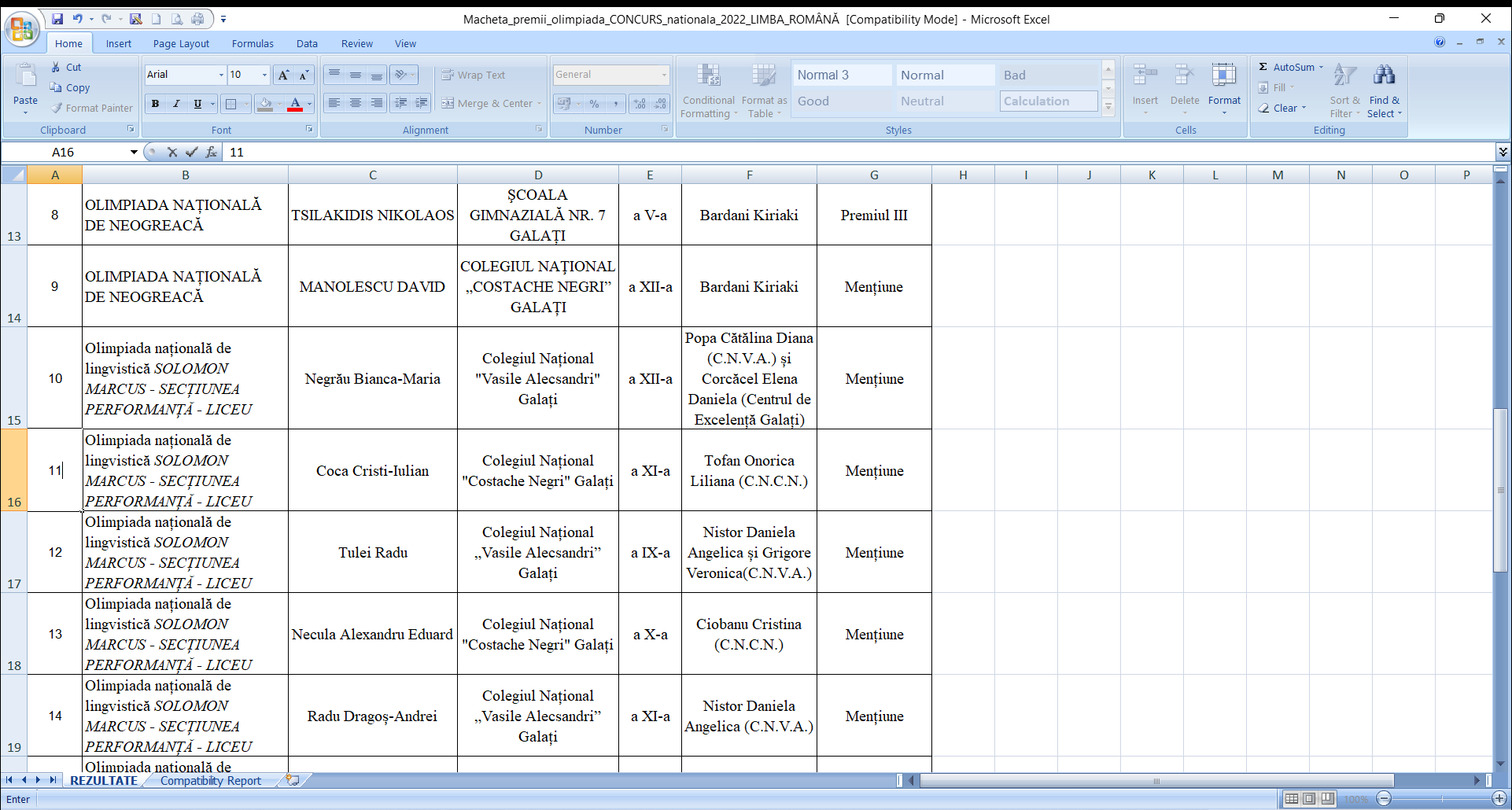 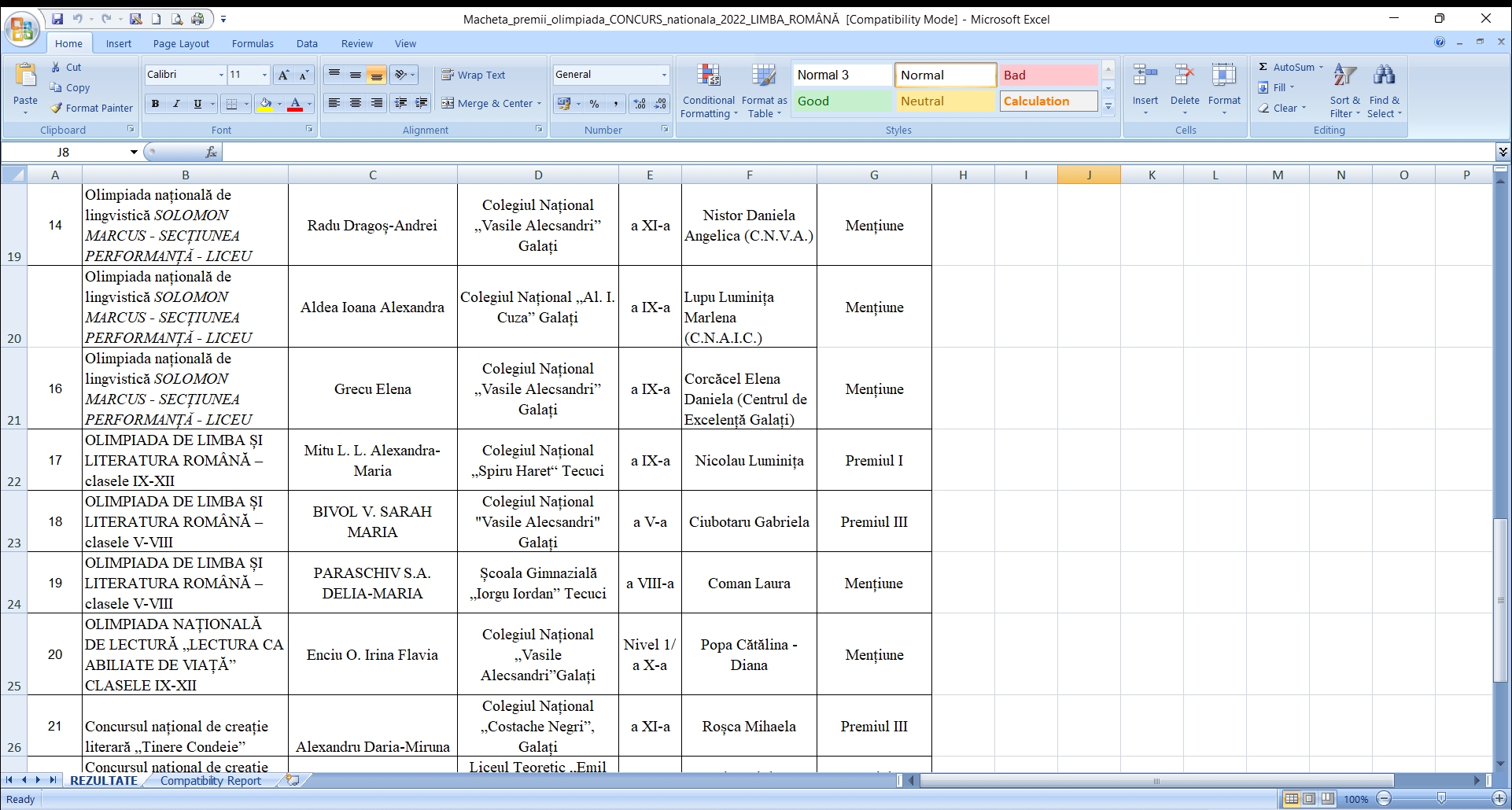 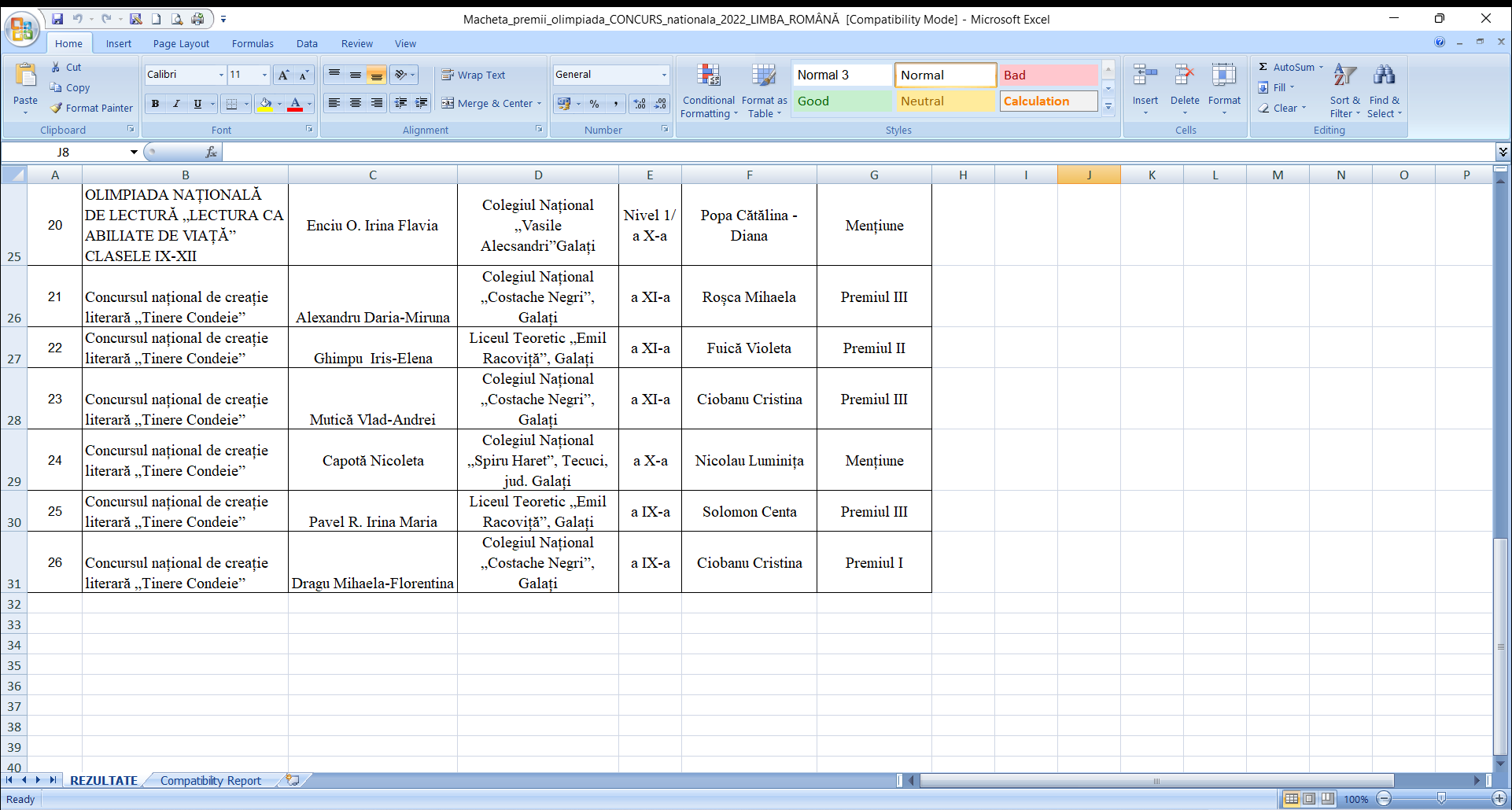 PROIECTE/CONCURSURI  C.A.E.J. 2021-2022
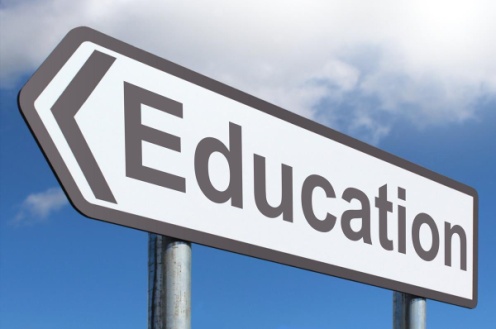 B. Anul școlar 2022-2023 – DIRECȚII
Priorități pentru anul școlar 2022 - 2023
LA LIMBA ȘI LITERATURA ROMÂNĂ

Aplicarea curriculumului național: planuri-cadru, programele și manualele școlare  în vigoare;
Proiectarea curriculară conform structurii anului școlar 2022 – 2023, aprobată prin O.M.E. nr. 3505/2022;
Prezentarea Reperelor metodologice pentru aplicarea curriculumului la clasa a X - a în anul școlar 2022-2023;
Elaborarea și implementarea de programe/proiecte/activități de abilitare curriculară pe discipline de studiu/niveluri de studiu, cu accent pe: proiectare curriculară, evaluarea la clasă, evaluarea la examenele naționale și  în cadrul competiţiilor școlare; 
Profesionalizarea cadrelor didactice;
Organizarea și desfășurarea competițiilor școlare în anul școlar 2022 – 2023.
CADRUL NORMATIV 
privind organizarea procesului de învățământ în anul școlar 2022 – 2023 
 -  Noutăți - 

Ordinul ME nr. 3505/2022 privind structura anului școlar 2022 – 2023;
Curriculum național: planurile-cadru, programele și manualele școlare  în vigoare;
Cadrul normativ ce reglementează organizarea și desfășurarea examenului național de bacalaureat, a evaluării naționale pentru elevii clasei a VIII-a și a admiterii învățământ liceal și profesional, graficul examenelor de certificare a calificărilor profesionale, în anul școlar 2022-2023;
OME nr 5241/31.08.2022, privind organizarea și desfășurarea evaluării naționale pentru absolvenții clasei a VIII-a, în anul școlar 2022-2023; 
OME nr. 5243/2022, privind organizarea și desfășurarea admiterii în învățământul liceal pentru anul școlar 2022-2023; 
OME nr. 5242/31.08.2022, privind organizarea și desfășurarea examenului național de bacalaureat – 2023;
OME nr. 4759/2022 privind aprobarea graficului de desfăşurare a examenelor de certificare a calificării profesionale a absolvenţilor din învăţământul profesional şi tehnic preuniversitar în anul şcolar 2022 – 2023.
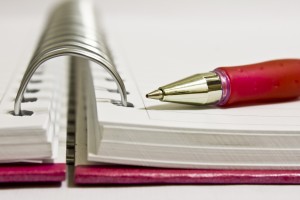 Examene 2022 - 2023
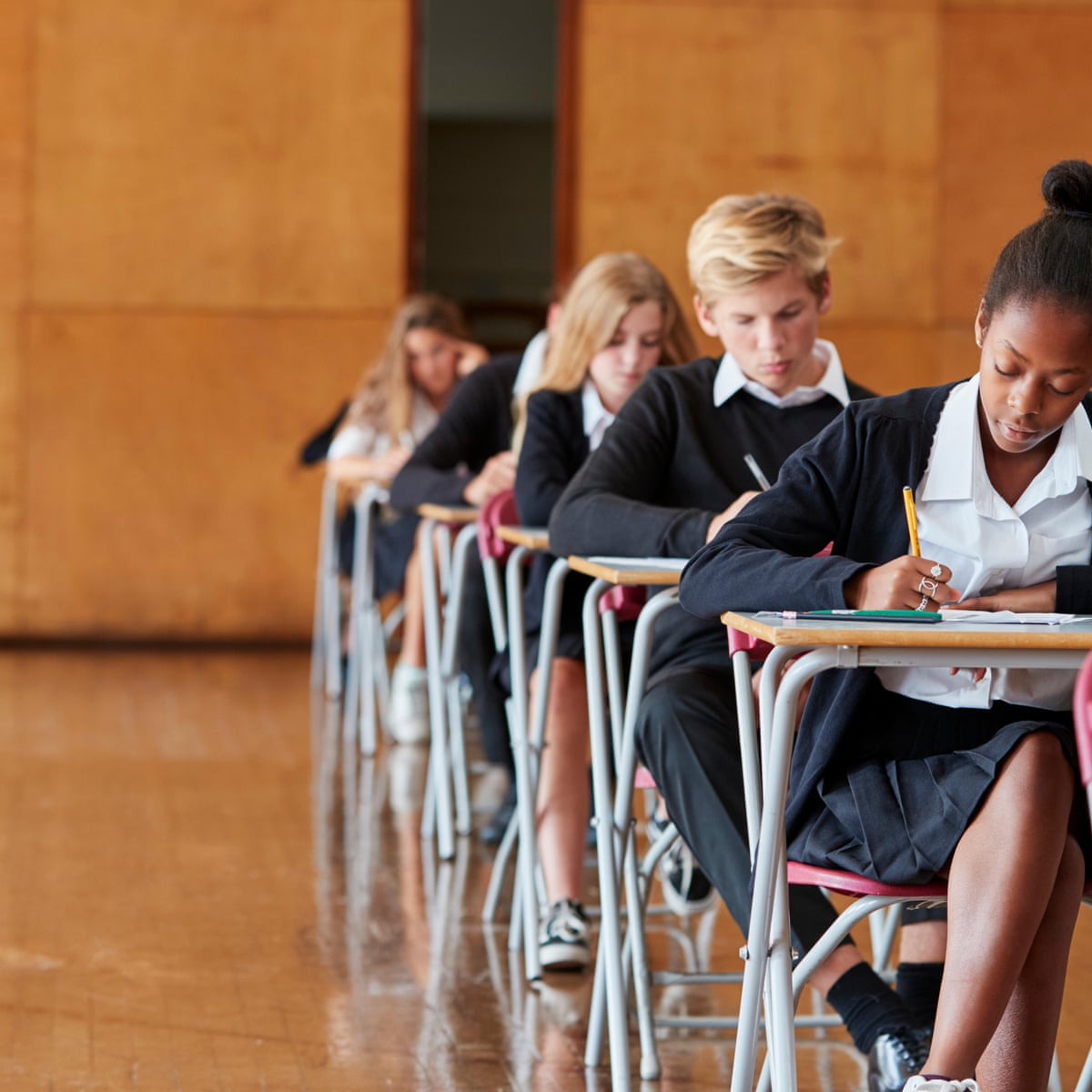 BACALAUREAT

Apel: septembrie – octombrie 2022 - rocnee.eu
Programa: O.M.E. 5242/31 august 2022 
Aceeași structură a subiectelor
Model: 1 noiembrie 2022 - subiecte.edu.ro
O NOUĂ STRUCTURĂ A ANULUI ȘCOLAR
II. Cursuri: de luni, 31 octombrie 2022, până joi, 22 decembrie 2022; 
vacanță: de vineri, 23 decembrie 2022, până duminică, 8 ianuarie 2023; 
III. Cursuri: de luni, 9 ianuarie 2023, până vineri, 3 februarie 2023, respectiv vineri, 10 februarie 2023, sau vineri, 17 februarie 2023, la decizia inspectoratelor școlare județene/al municipiului București, după caz; 
vacanță: o săptămână, la decizia inspectoratelor școlare județene/al municipiului București, în perioada 6—26 februarie 2023; 
IV. Cursuri: de luni, 13 februarie 2023, respectiv luni, 20 februarie 2023, sau luni, 27 februarie 2023, la decizia inspectoratelor școlare județene/al municipiului București, după caz, până joi, 6 aprilie 2023; 
vacanță: de vineri, 7 aprilie 2023, până marți, 18 aprilie 2023; 
V. Cursuri: de miercuri, 19 aprilie 2023, până vineri, 16 iunie 2023; 
vacanță: de sâmbătă, 17 iunie 2023, până duminică, 3 septembrie 2023

pentru clasele a XII-a zi, a XIII-a seral și frecvență redusă, anul școlar are o durată de 34 de săptămâni de cursuri și se încheie la data de 2 iunie 2023;
pentru clasa a VIII-a, anul școlar are o durată de 35 de săptămâni de cursuri și se încheie la data de 9 iunie 2023;
pentru clasele din învățământul liceal — filiera tehnologică, cu excepția claselor prevăzute la lit. a), pentru clasele din învățământul postliceal, cu excepția calificărilor din domeniul sănătate și asistență pedagogică, și pentru clasele din învățământul profesional, anul școlar are o durată de 37 de săptămâni de cursuri și se încheie la data de 23 iunie 2023;
pentru clasele din învățământul postliceal, având calificări din domeniul sănătate și asistență pedagogică, durata cursurilor este cea stabilită prin planurile-cadru de învățământ în vigoare;
Programul național „Școala altfel” și Programul „Săptămâna verde” se desfășoară în perioada 27 februarie— 16 iunie 2023, în intervale de câte 5 zile consecutive lucrătoare, a căror planificare se află la decizia unității de învățământ.
CURRICULUM
PROIECTAREA  DIDACTICĂ
Testarea inițială precedată de recapitulare;
Rezultatele evaluării predictive nu se trec în catalog; analiza pe descriptori;
Planificare calendaristică anuală și planificarea unităților de învățare;
Rubrica ”Observații”: corelarea competențelor/conținuturilor din programa școlară de gimnaziu cu cele din programele pentru clasele a IX-a și a X-a;
Respectarea noii structuri a anului școlar;
Finalizarea unității de învățare înainte de vacanță/ evitarea întreruperii procesului de predare a unui element de conținut din programa școlară.
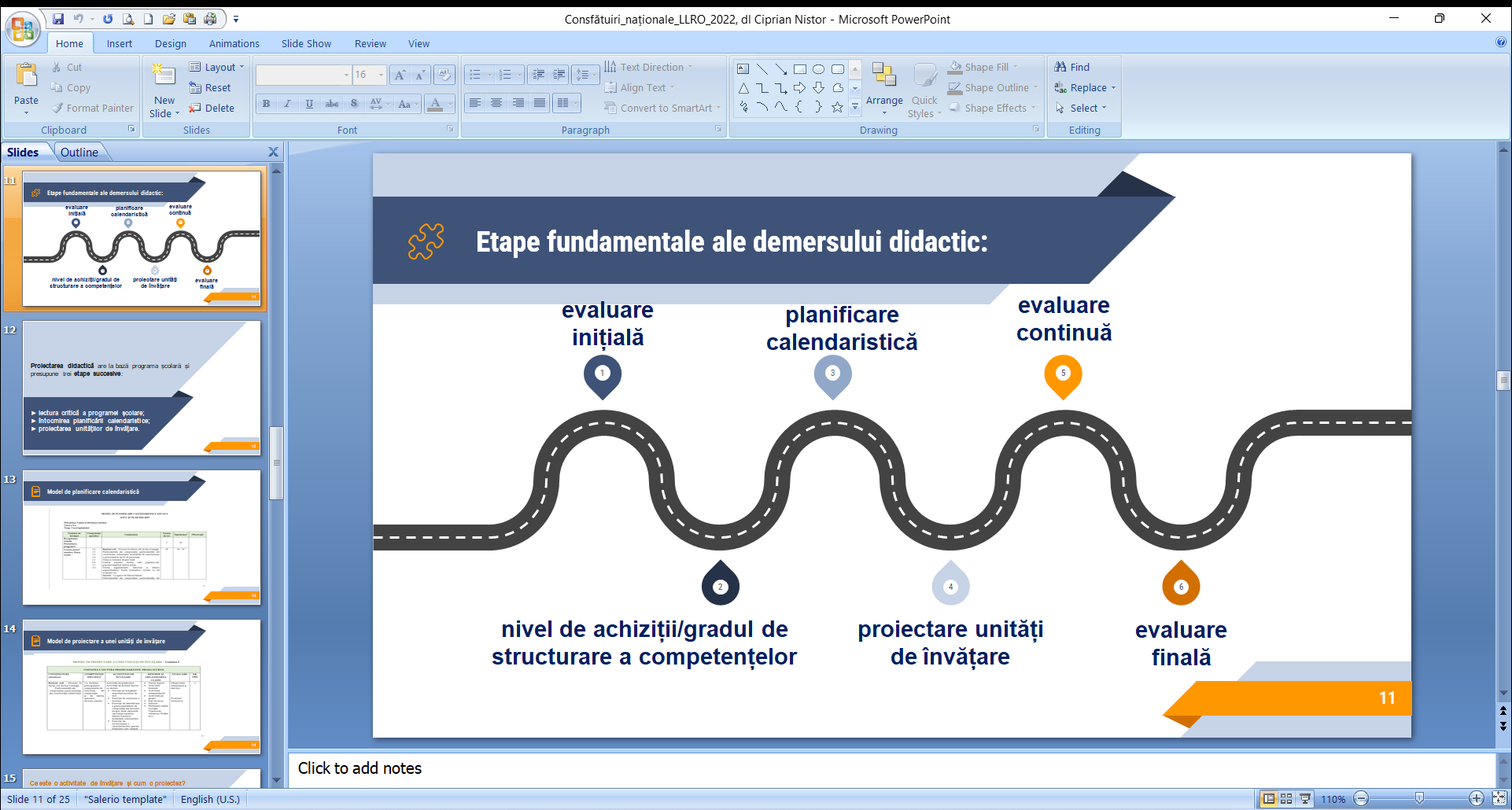 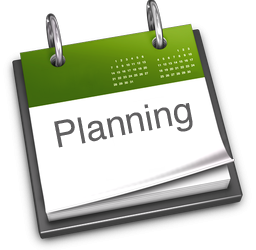 PROPUNERE PLANIFICARE CALENDARISTICĂ
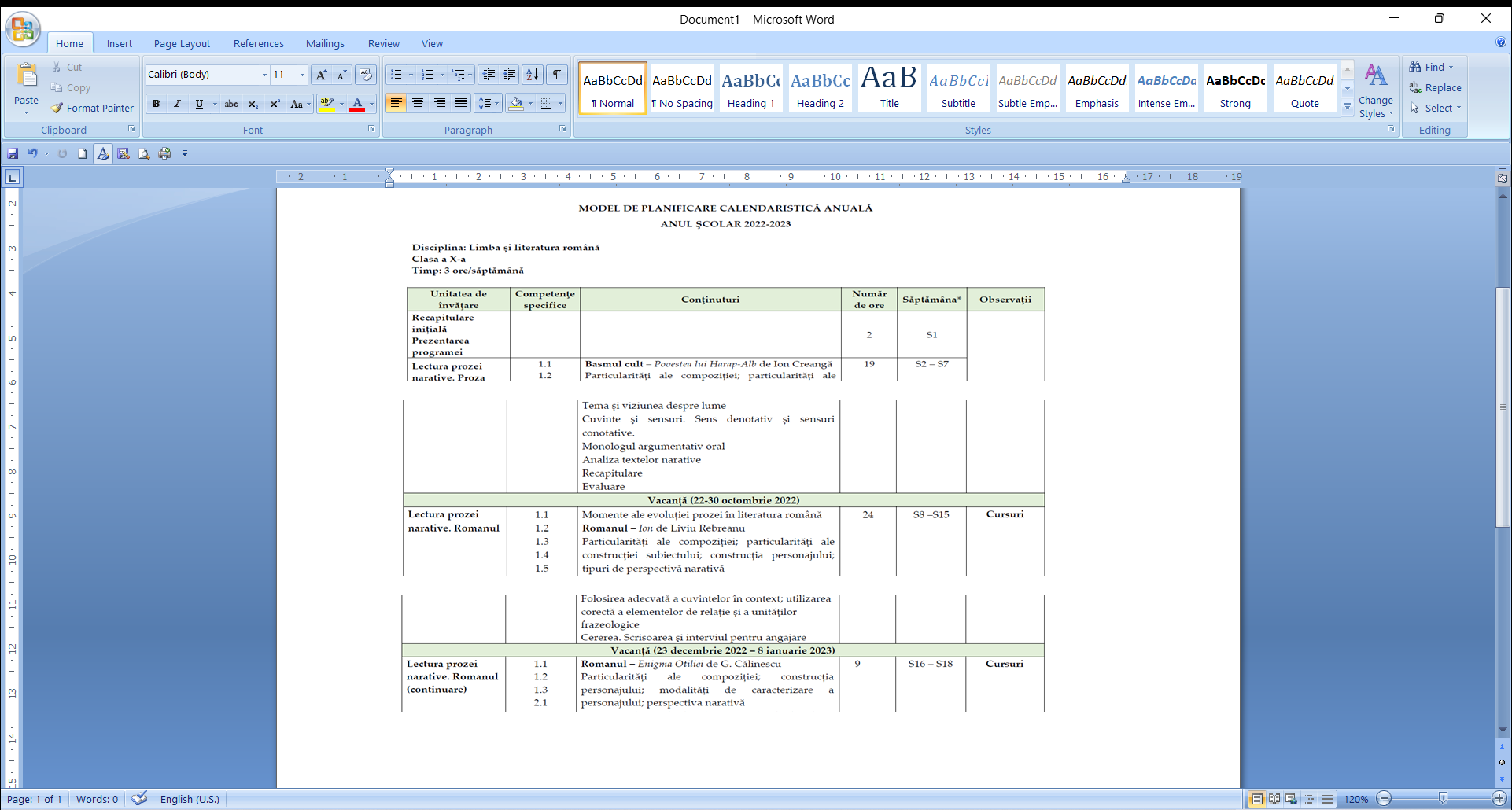 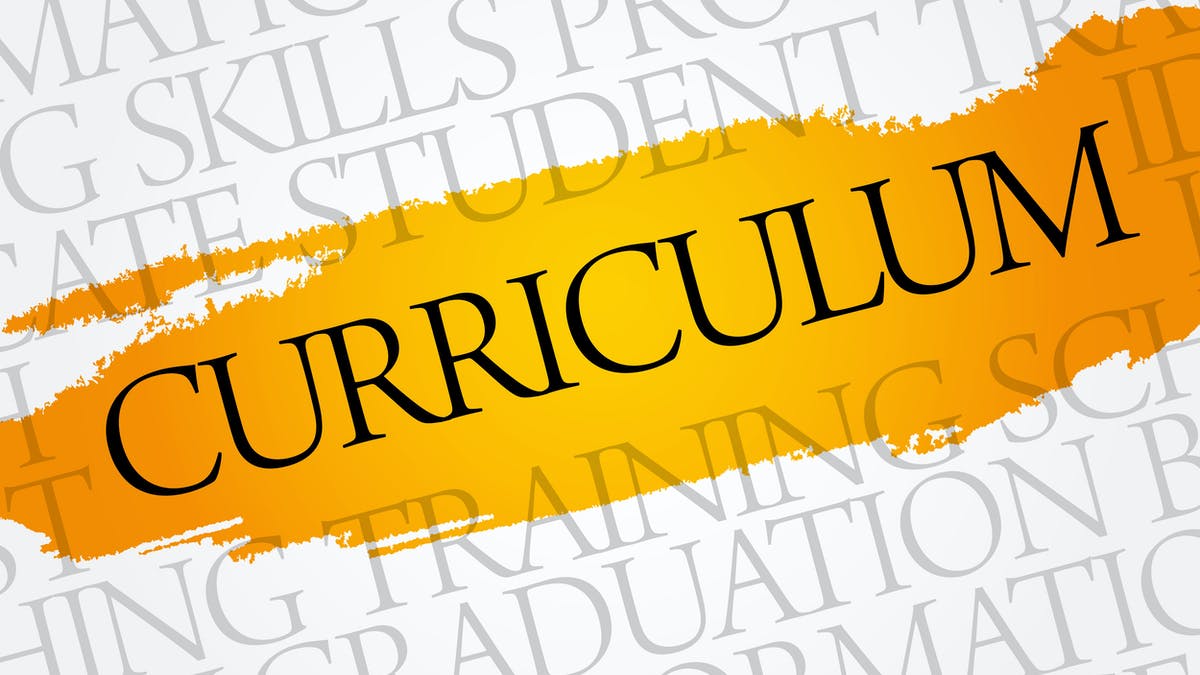 PORTOFOLIUL DE AVIZARE A CDȘ - urilor

Fișă de avizare actualizată
Avizare CA și Comisie de curriculum/Nr. de înregistrare
Respectarea structurii specifice și a calendarului din metodologie/ a procedurii operaționale a  ISJ Galați
Tehnoredactare corectă, cu diacritice
DISCIPLINE OPȚIONALE APROBATE DE MINISTERUL EDUCAȚIEI
GIMNAZIU
 
Mituri și legende greco-latine (clasele V-VI)
Lectura și abilitățile de viață (clasele V-XII)
Teatrul și noi (clasele VI-VII)
Expresii și proverbe latine (clasa a VII-a)
Rădăcini latine în cultura și civilizația românească (clasele V-XII)
 
		LICEU

Lectura și abilitățile de viață (clasele V-XII)
Educație digitală și abilități media (clasele IX - XII) – O.M. Nr. 4800/26.08.2022 privind aprobarea programelor școlare din categoria curriculum la decizia școlii, nivel liceal, elaborate în cadrul proiectului sistemic Profesionalizarea carierei didactice - PROF - POCU/904/6/25/Operațiune compozită OS 6.5, 6.6, cod SMIS 146587, al cărui beneficiar este Ministerul Educației.
Laboratorul de teatru (clasele X-XI)
Limba română (clasele XI-XII)
Dezbatere, oratorie și retorică (clasele IX - XII)
Cultură și civilizație latină (clasele IX - XII)
Rădăcini latine în cultura și civilizația românească (clasele V-XII)
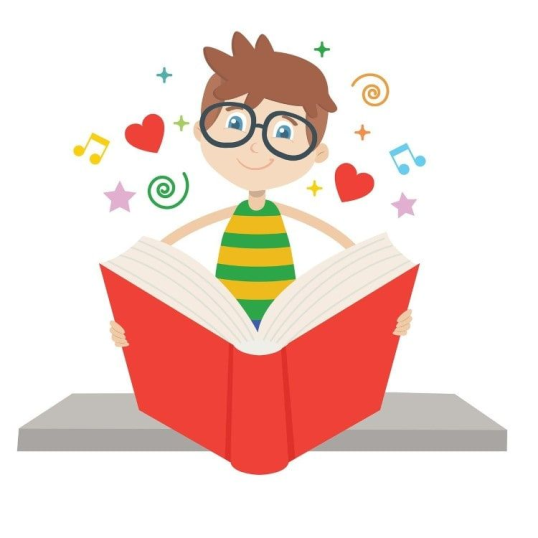 RESURSE UMANE 





 CERCURI METODICE. Termen: 10.10.2022
 BAZA DE DATE ACTUALIZATĂ. Termen: 10.10.2022
Apel EXAMENE grupuri de lucru 2022-2023 – rocnee.eu. Termen: 5.10.2022
Corpul profesorilor Evaluatori – a cincea sesiune (octombrie)
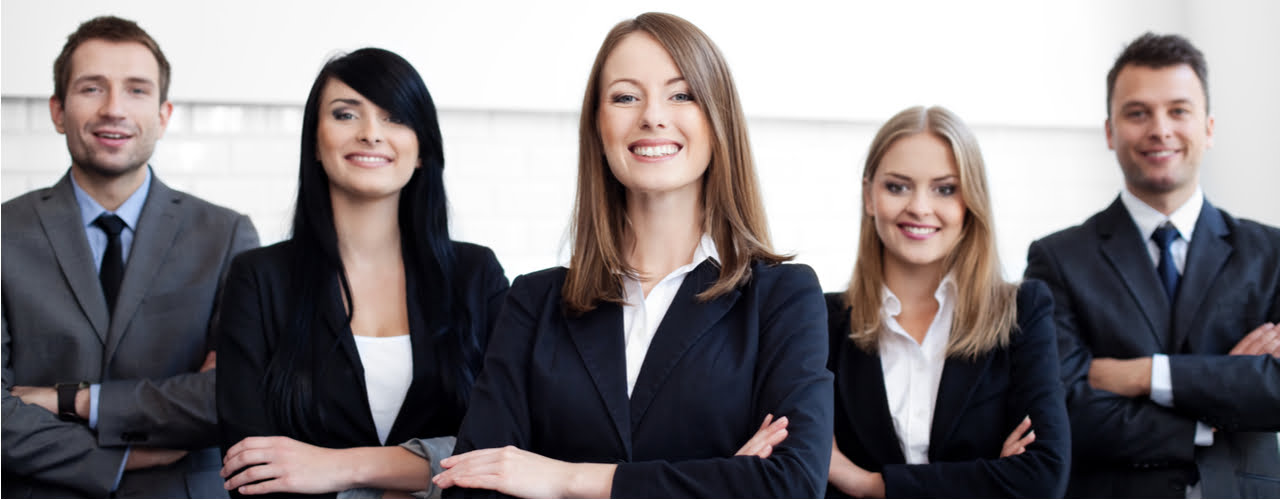 INSPECȚII
Respectarea programelor în vigoare
Planificări în acord cu Reperele metodologice publicate de ME
Evaluare diversificată  
Predare-învățare-evaluare cu accent pe procese cognitive și pe competențe
Orientarea debutanților spre documentele proiective ale ME

RESURSE UTILE
Oferta CCD Galați și canalul de youtube al acesteia ( pentru cursuri de formare și resursele de lecții on-line)
Platforma EDUCRED
https://www.manuale.edu.ro/ 
 https://educatiacontinua.edu.ro/index.html
https://digital.educred.ro/
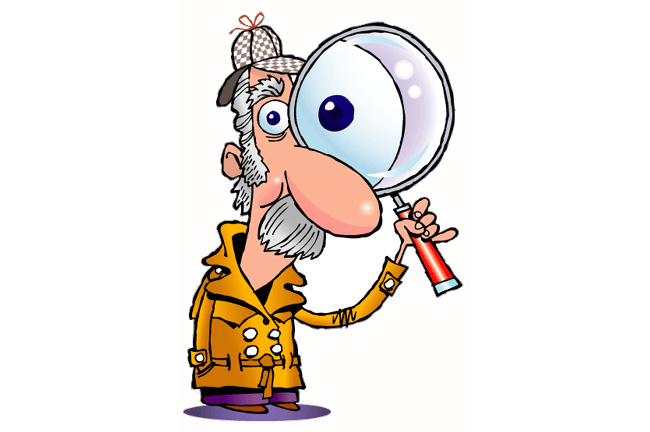 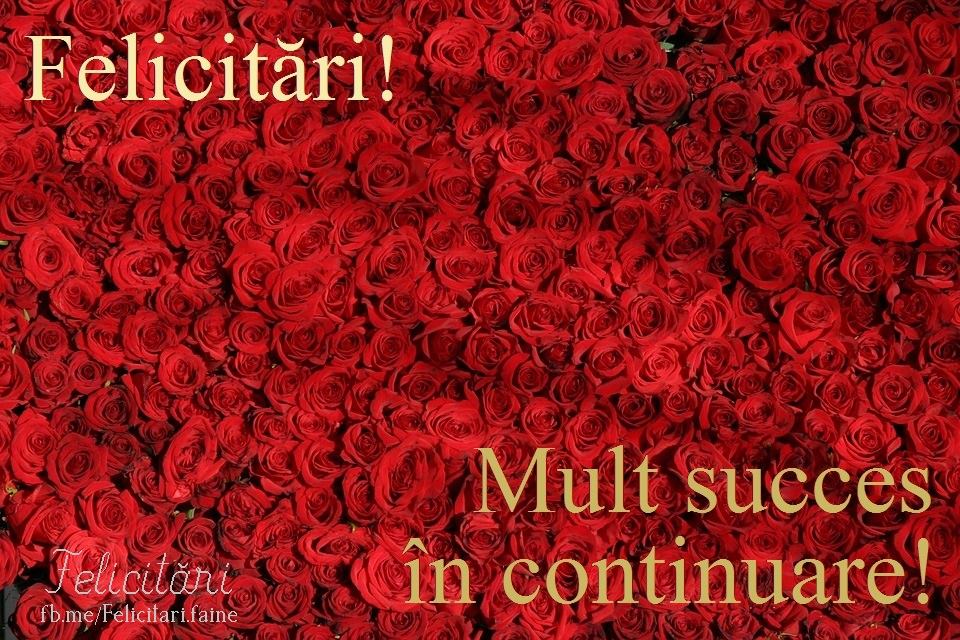 ...pentru  eforturile zilnice pe care le faceți în sala de clasă!
...pentru rezultatele frumoase de la examene și concursuri!
...pentru reușitele profesionale și personale!
...pentru colaborare și implicare în proiectele inedite ale cercurilor metodice!
...pentru adaptarea la noile provocări ale meseriei de dascăl!
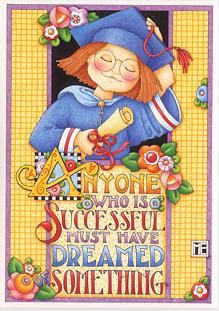 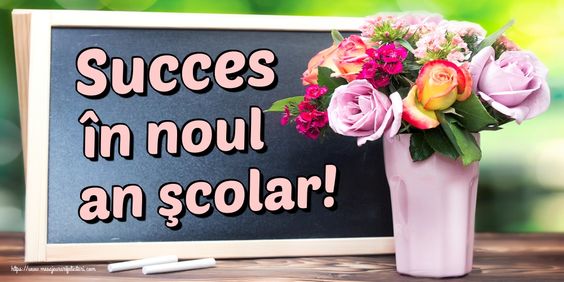